ÖZGÜVEN
GEBZE REHBERLİK ARAŞTIRMA MERKEZİ
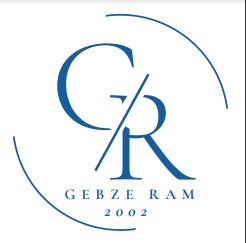 ÖZGÜVEN NEDİR
Özgüven, bir bireyin kendi yetenekleri, değeri ve kabul edilebilirliği hakkındaki olumlu bir değerlendirmesi veya inancıdır. Bu, kişinin kendine güvenmesini, kendi yeteneklerine inanmasını ve kendi değerini takdir etmesini içerir. Özgüven, duygusal sağlık, sosyal ilişkiler ve başarı alanlarında önemli bir rol oynar.
Özgüvenin düzeyi kişiden kişiye değişebilir ve yaşam boyu çeşitli etmenlere bağlı olarak gelişebilir. Özgüven, çocukluk döneminden itibaren aile, eğitim, sosyal deneyimler ve kişisel başarılar gibi çeşitli faktörlerden etkilenebilir. Özgüvenin yüksek olması, kişinin yaşamındaki zorluklarla daha iyi başa çıkmasına, riskleri denemesine ve başarıları elde etmesine yardımcı olabilir.
ÖZGÜVENİN UNSURLARI
Özgüven, genellikle şu unsurları içerir:
İçsel İnanç: Kişinin kendi yetenekleri, değeri ve potansiyeli hakkındaki olumlu inancı.
Dışsal İfade: Kişinin dış dünyaya karşı bu olumlu inancını ifade etme şekli. Bu, kendini açıkça ifade etme, sınırlarını koruma ve kendi haklarını savunma yeteneğiyle ilgilidir.
Bağımsızlık: Kişinin kendi kararlarını alabilme ve kendi yollarını çizebilme yeteneği.
Olumlu Duygusal Durum: Özgüven, olumlu bir duygusal durum ve genel yaşam memnuniyeti ile ilişkilidir.
Başarı İnancı: Kişinin belirli bir amaca ulaşma konusundaki inancı ve bu hedeflere odaklanma yeteneği.
ÖZGÜVENDE AİLENİN ÖNEMİ
Aile, çocuğun sosyal, duygusal ve zihinsel gelişiminde temel bir rol oynar. Sağlıklı bir aile ortamı, çocuğun özgüvenini destekleyebilir ve onun yaşam boyu sürecek olan bu önemli özellik üzerinde olumlu bir etki bırakabilir. Aile içindeki sevgi, destek ve olumlu etkileşimler, çocuğun başkalarıyla ve dünya ile sağlıklı bir şekilde etkileşime girmesine yardımcı olabilir.
Aile, özgüvenin temelini atan, şekillendiren ve destekleyen bir ortamdır. Ailede sağlıklı bir özgüvenin gelişimi için aşağıdaki faktörler önemlidir:
Sevgi ve Kabul: Bir çocuğun kendisini sevildiğini ve kabul edildiğini hissetmesi, özgüvenin temelini oluşturur. Aile üyelerinin sevgi dolu bir tutum sergilemesi, çocuğun kendi değerini anlamasına ve kabul etmesine yardımcı olabilir.
Olumlu Geri Bildirim: Olumlu geri bildirim, çocuğun başarılarını takdir etmek ve onları cesaretlendirmek anlamına gelir. Bu, çocuğun kendi yeteneklerine güvenmesini sağlar ve özgüvenin gelişimine katkıda bulunur.
Sınırlar ve Disiplin: Sağlıklı bir özgüvenin gelişimi, sınırların belirlenmesi ve uygun disiplinle de bağlantılıdır. Çocuklara sınırların ve kuralların ne olduğunu öğretmek, onlara sorumluluk kazandırmak ve toplumda nasıl davranmaları gerektiğini öğrenmelerini sağlamak önemlidir.
Bağımsızlık ve Sorumluluk: Aile, çocuğun kendi kararlarını almasına ve sorumluluklarını üstlenmesine izin vermelidir. Bağımsızlık, çocuğun kendi güçlü yanlarını keşfetmesine ve geliştirmesine yardımcı olabilir.
Empati ve Anlayış: Aile üyelerinin çocuğun duygusal deneyimlerini anlaması ve onlara empatik bir şekilde yaklaşması, çocuğun kendisini ifade etmesine ve duygusal güvenlik hissetmesine yardımcı olabilir.
Olumsuz Eleştiriden Kaçınma: Ailenin olumsuz eleştiri ve aşağılama yerine olumlu bir dil kullanması, çocuğun kendi değerini korumasına ve geliştirmesine yardımcı olabilir.
Rol Model Olma: Ebeveynler, çocuklara olumlu bir özgüven modeli sunmalıdır. Olumlu bir tutum, kendi hatalarıyla başa çıkma ve kendi değerini bilmeyi gösteren ebeveynler, çocuklara güvenli bir örnek sunabilir.
ÖZGÜVENDE ÖĞRETMENİN ÖNEMİ
Öğretmenler, öğrencilerin özgüvenini güçlendirmek ve onların başarılarına katkıda bulunmak için güçlü bir etkiye sahiptirler. Olumlu bir öğrenme ortamı yaratmak ve öğrencilere güven vermek, uzun vadeli başarılarını etkileyebilir.
Öğretmenler, öğrencilere rehberlik etme, onları motive etme ve özgüvenlerini güçlendirmeye yardımcı olma konusunda önemli bir rol oynarlar. Öğretmenler öğrencilerin özgüvenini artırmada kilit roller oynar:
Olumlu Geri Bildirim: Öğrencilere düzenli olarak olumlu geri bildirim vermek, onların başarılarını takdir etmek ve güçlü yanlarını vurgulamak, özgüvenlerini artırmada etkili bir yoldur.
Başarıları Kutlama: Öğrencilerin küçük veya büyük başarılarını kutlamak, onların kendilerini değerli ve başarılı hissetmelerine yardımcı olabilir.
Hedef Belirleme ve Destekleme: Öğrencilerle birlikte akademik ve kişisel hedefler belirlemek, bu hedeflere ulaşma konusunda destek olmak ve öğrencilere güven aşılamak önemlidir.
Empati Gösterme: Öğretmenler, öğrencilerin duygusal ihtiyaçlarını anlamak ve onlarla empati kurmak için çaba sarf etmelidirler. Öğrencilerin zorluklarını anlamak ve desteklemek, özgüvenlerini olumlu bir şekilde etkileyebilir.
Bağımsızlık ve Sorumluluk Verme: Öğrencilere kendi kararlarını almaları ve sorumluluk almaları için fırsatlar tanımak, özgüvenlerini artırabilir. Bu, öğrencilerin kendi yeteneklerine güvenmelerini sağlar.
Farklı Öğrenme Stillerine Saygı Gösterme: Öğrencilerin farklı öğrenme stillerini ve güçlü yanlarını anlamak, onların kendilerini değerli hissetmelerine katkıda bulunabilir.
Hata Yapmaya İzin Verme: Öğrencilere hata yapmanın bir öğrenme sürecinin normal bir parçası olduğunu anlatmak ve hataları olumlu bir deneyim olarak görmelerine yardımcı olmak, özgüvenlerini artırabilir.
Sosyal Becerileri Geliştirme: Öğrencilere sosyal beceriler kazandırmak ve iletişim yeteneklerini geliştirmelerine yardımcı olmak, sosyal ortamlarda kendilerine güvenmelerini sağlayabilir.
Sınıf Ortamını Güvenli ve Destekleyici Hale Getirme: Öğretmenler, sınıf ortamını açık, destekleyici ve güvenli bir yer haline getirmek için çaba sarf etmelidir. Öğrencilerin düşüncelerini ifade etmelerini, sorular sormalarını ve paylaşmalarını teşvik etmek önemlidir.
Bireysel İhtiyaçları Anlama: Öğretmenler, her öğrencinin bireysel ihtiyaçlarını anlamak ve bu ihtiyaçlara uygun destek sağlamak için çaba göstermelidir. Her öğrencinin benzersiz güçlü yanlarına ve potansiyeline odaklanmak, özgüvenlerini güçlendirebilir.
KENDİ ÖZGÜVENİMİZİ GELİŞTİRMEK
Kendinizi Tanıyın: Kendinizi anlamak, güçlü yanlarınızı ve zayıf yanlarınızı bilmek, özgüveninizi artırmaya yardımcı olabilir. Kişisel değerlerinizi, ilgi alanlarınızı ve hedeflerinizi belirlemek önemlidir.
Başarılarınızı Kutlayın: Küçük veya büyük başarılarınızı kutlamak, kendinize olan güveninizi artırabilir. Başarılarınızı değerlendirmek, pozitif bir içsel konuşma geliştirmenize yardımcı olabilir.
Olumlu İçsel Konuşma: Kendinize yönelik olumlu ve yapıcı bir dil kullanmak, olumsuz düşüncelerle başa çıkmanıza ve özgüveninizi artırmanıza yardımcı olabilir. Kendinizi eleştirmek yerine olumlu bir bakış açısı geliştirmeye çalışın.
Yeni Yetenekler Edinin: Yeni beceriler öğrenmek, kendinizi geliştirmenin ve özgüveninizi artırmanın etkili bir yoludur. Kendinizi zorlayarak yeni deneyimlere açık olun.
Spor ve Fiziksel Aktivite: Egzersiz yapmak, genel sağlığı artırmanın yanı sıra özgüveni de artırabilir. Fiziksel aktivite, endorfin salgılayarak ruh halinizi iyileştirebilir.
Hedef Belirleme: Belirli, ölçülebilir ve zaman içinde gerçekleştirilebilecek hedefler belirlemek, kendinize olan güveninizi artırabilir. Bu hedeflere ulaştıkça, başarı hissi yaşayarak özgüveninizi pekiştirebilirsiniz.
Dışa Açılma: Sosyal etkileşimlerde bulunmak, insanlarla iletişim kurmak ve ilişkileri güçlendirmek, özgüveninizi artırabilir. Yeni insanlarla tanışmak, sosyal becerilerinizi geliştirmenize yardımcı olabilir.
Hata Yapmaktan Korkmayın: Hatalar, öğrenme sürecinin bir parçasıdır. Hata yapmaktan korkmamak ve hatalardan öğrenmek, özgüveninizi artırabilir. Her hata, bir fırsat olarak değerlendirilebilir.
Fiziksel Bakım: Kendinize iyi bakmak, kişisel hijyeninize dikkat etmek, sağlıklı beslenmek ve düzenli olarak dinlenmek, genel yaşam kalitesini artırmanın yanı sıra özgüveninizi de olumlu yönde etkileyebilir.
Destek Arayın: Aile üyeleri, arkadaşlar veya bir uzmana başvurarak hissettiğiniz zorlukları paylaşmak ve destek almak, özgüveninizi güçlendirebilir.
Kendi ışığına güvenen, başkasının parlamasından rahatsızlık duymaz.  
														Victor Hugo